ΑΝΩΤΑΤΗ ΣΧΟΛΗΠΑΙΔΑΓΩΓΙΚΗΣ ΚΑΙΤΕΧΝΟΛΟΓΙΚΗΣΕΚΠΑΙΔΕΥΣΗΣ
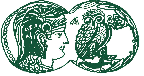 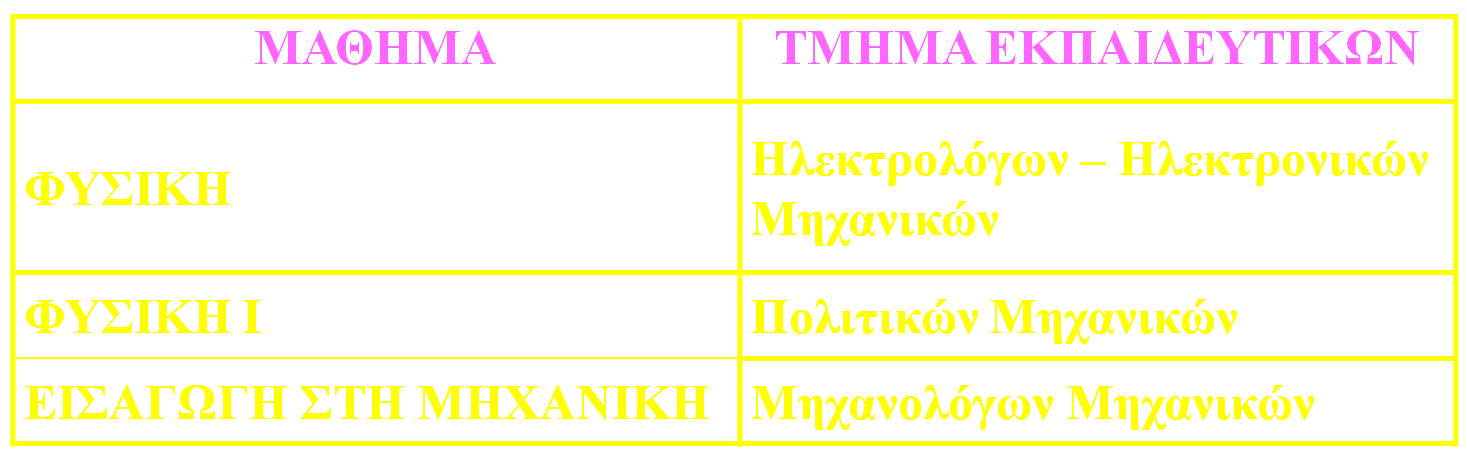 Καθηγητής Σιδερής  Ευστάθιος
ΝΟΜΟΙ ΔΙΑΤΗΡΗΣΗΣ – ΟΡΜΗ
Ορμή και ώθηση δύναμης.
Διατήρηση της ορμής.
Νόμος Διατήρησης της Ορμής.
ΟΡΜΗ ΚΑΙ ΩΘΗΣΗ ΔΥΝΑΜΗΣ
Α
Α
Β
Α
Β
Β
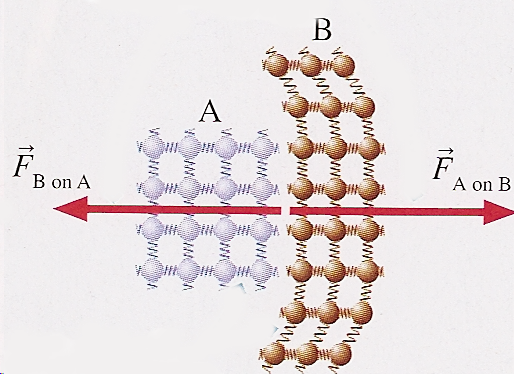 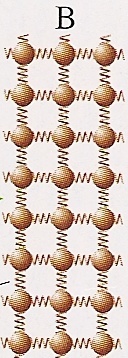 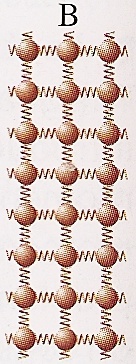 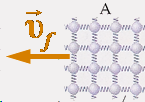 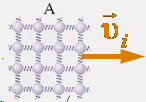 ΚΡΟΥΣΗ
ΠΡΙΝ
ΜΕΤΑ
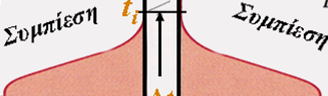 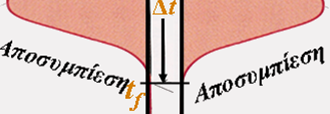 ΟΡΜΗ ΚΑΙ ΩΘΗΣΗ ΔΥΝΑΜΗΣ
ΠΡΙΝ
ΚΡΟΥΣΗ
ΜΕΤΑ
Α
Α
Β
Β
Α
Β
m
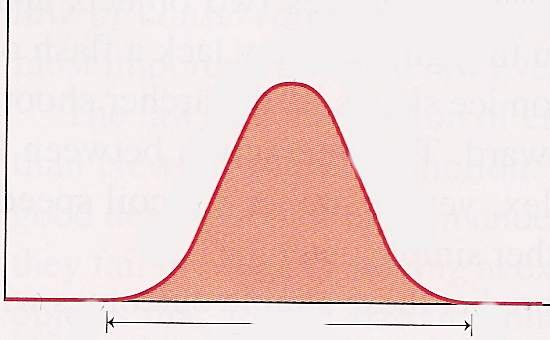 ti
tf
t
Δt
Το εμβαδόν της περιοχής που βρίσκεται κάτω από την καμπύλη της συνάρτησης F=f(t) σχετίζεται έμμεσα με τη μεταβολή της ταχύτητας.
υi
υf
Δt=tf – ti
ΟΡΜΗ ΚΑΙ ΩΘΗΣΗ ΔΥΝΑΜΗΣ
ΠΡΙΝ
ΚΡΟΥΣΗ
ΜΕΤΑ
Α
Α
Β
Β
Α
Β
m
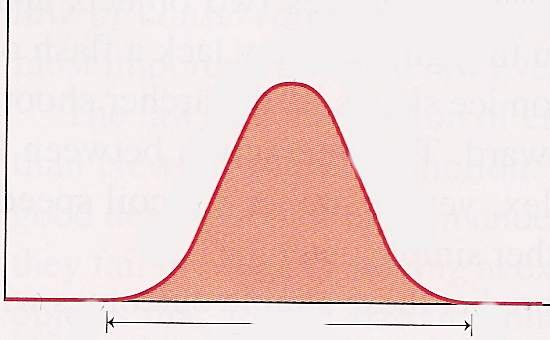 ti
tf
t
Δt
Το εμβαδόν της περιοχής που βρίσκεται κάτω από την καμπύλη της συνάρτησης F=f(t) είναι ίσο με την Ώθηση Δύναμης J
υi
υf
Αποδείξαμε:
Η ποσότητα:
ονομάζεται ώθηση δύναμης και συμβολίζεται με:
Ώθηση δύναμης :
ΟΡΜΗ ΚΑΙ ΩΘΗΣΗ ΔΥΝΑΜΗΣ
ΠΡΙΝ
ΚΡΟΥΣΗ
ΜΕΤΑ
Α
Α
Β
Β
Α
Β
m
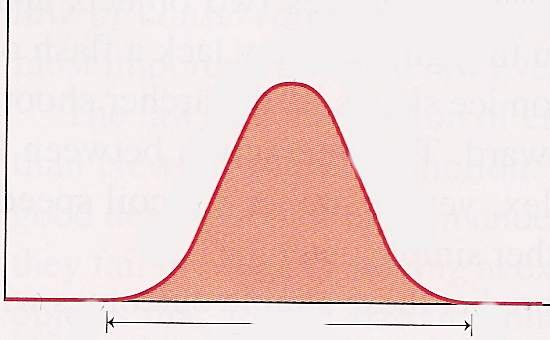 ti
tf
t
Δt
υi
υf
Ώθηση δύναμης =
Αποδείξαμε ότι:
Κάθε μάζα m που κινείται με ταχύτητα υ χαρακτηρίζεται από τη διανυσματική
ποσότητα:
η οποία ονομάζεται ΟΡΜΗ και της οποίας η μεταβολή:
είναι ίση με την Ώθηση Δύναμης J
ΟΡΜΗ ΚΑΙ ΩΘΗΣΗ ΔΥΝΑΜΗΣ
ΠΡΙΝ
ΚΡΟΥΣΗ
ΜΕΤΑ
Α
Α
Β
Β
Α
Β
m
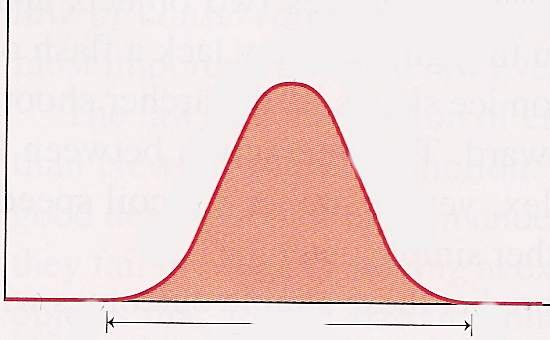 ti
tf
t
Δt
υi
υf
ή ισοδύναμα:
ΘΕΩΡΗΜΑ ΩΘΗΣΗ – ΟΡΜΗΣ :
ΣΗΜΑΝΤΙΚΗ ΠΑΡΑΤΗΡΗΣΗ :
ΟΡΜΗ ΚΑΙ ΩΘΗΣΗ ΔΥΝΑΜΗΣ
ΠΡΙΝ
ΚΡΟΥΣΗ
ΜΕΤΑ
Α
Α
Β
Β
Α
Β
m
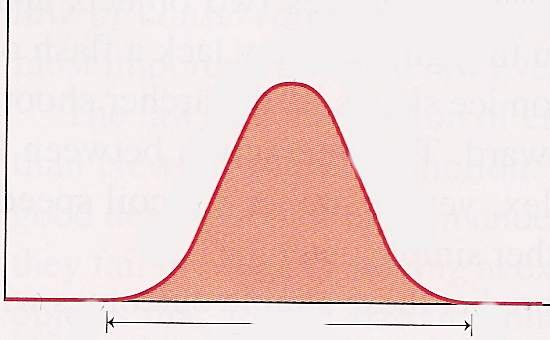 t
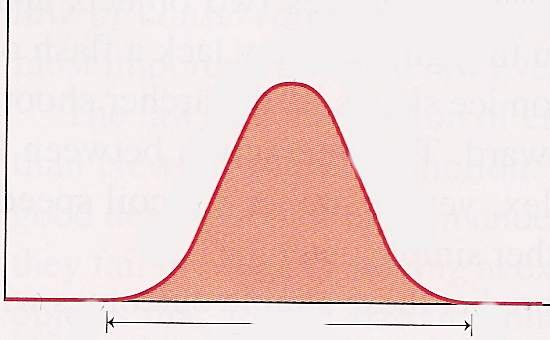 ti
tf
Fmax
Δt
t
ti
tf
Δt
Μέση Δύναμη:
υi
υi
υf
υf
ΔΙΑΤΗΡΗΣΗ ΤΗΣ ΟΡΜΗΣ
1
2
1
2
1
2
m1
m2
ΠΡΙΝ
ΚΡΟΥΣΗ
ΜΕΤΑ
Τρίτος Νόμος Newton:
ΔΙΑΤΗΡΗΣΗ ΤΗΣ ΟΡΜΗΣ
1
2
1
2
1
2
m1
m2
ΠΡΙΝ
ΚΡΟΥΣΗ
ΜΕΤΑ
Κατά τη διάρκεια της κρούσης δυο μαζών η συνολική ορμή διατηρείται σταθερή
ΔΙΑΤΗΡΗΣΗ ΤΗΣ ΟΡΜΗΣ
1
2
1
2
1
2
m1
m2
ΠΡΙΝ
ΚΡΟΥΣΗ
ΜΕΤΑ
Αποδείξαμε:
ΠΑΡΑΔΕΙΓΜΑΤΑ ΔΙΑΤΗΡΗΣΗΣ ΤΗΣ ΟΡΜΗΣ ΣΕ ΜΙΑ ΚΑΙ ΔΥΟ ΔΙΑΣΤΑΣΕΙΣ
ΝΟΜΟΣ ΔΙΑΤΗΡΗΣΗ ΤΗΣ ΟΡΜΗΣ
m3
mk
m4
m6
m1
m2
m5
Δυνάμεις πάνω στις μάζες
Ταχύτητα μάζας k
Είναι η συνολική δύναμη που ασκείται πάνω στο  σύστημα
ΝΟΜΟΣ ΔΙΑΤΗΡΗΣΗ ΤΗΣ ΟΡΜΗΣ
m3
mk
m4
m6
m1
m2
m5
Ταχύτητα μάζας k
Δυνάμεις πάνω στις μάζες
Αποδείξαμε:
Ισχύει:
ΝΟΜΟΣ ΔΙΑΤΗΡΗΣΗ ΤΗΣ ΟΡΜΗΣ
m3
mk
m4
m6
m1
m2
m5
Ταχύτητα μάζας k
Δυνάμεις δράσης – Αντίδρασης μεταξύ των μαζών
Αποδείξαμε: